Україна в процесах міжнародної міграції робочої сили
Роботу виконала:
 студентка 1-го курсу спеціальності “Міжнародна економіка” 1 група 
Лавриненко Катерина
Що ж таке міграція?
Міграція – це переселення людей з одного регіону або країни в інший регіон або в іншу країну.
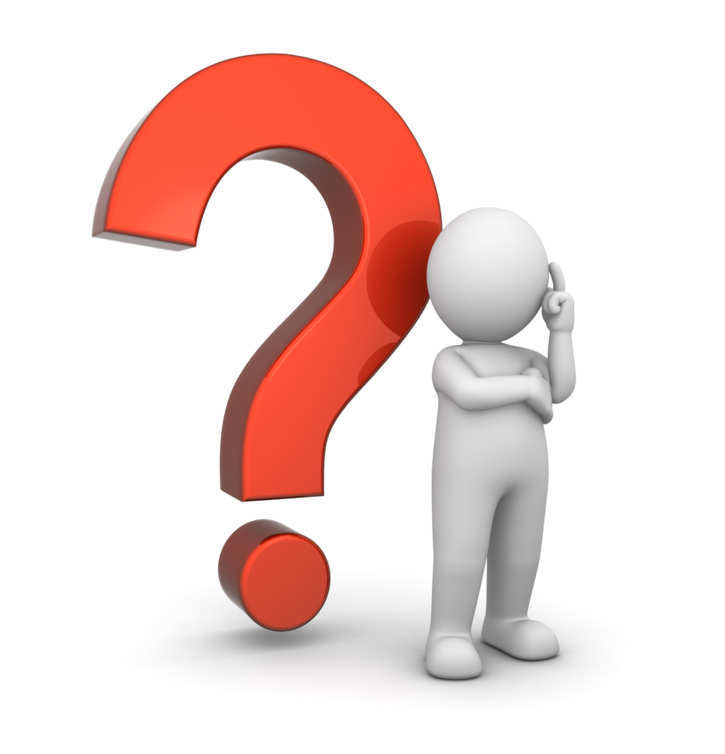 Міграція робочої сили - це переміщення працездатного населення, що викликається причинами економічного характеру.
Мета міжнародної міграції робочої сили — прагнення до поліпшення свого матеріального становища — залишається незмінною на протязі останнього століття.
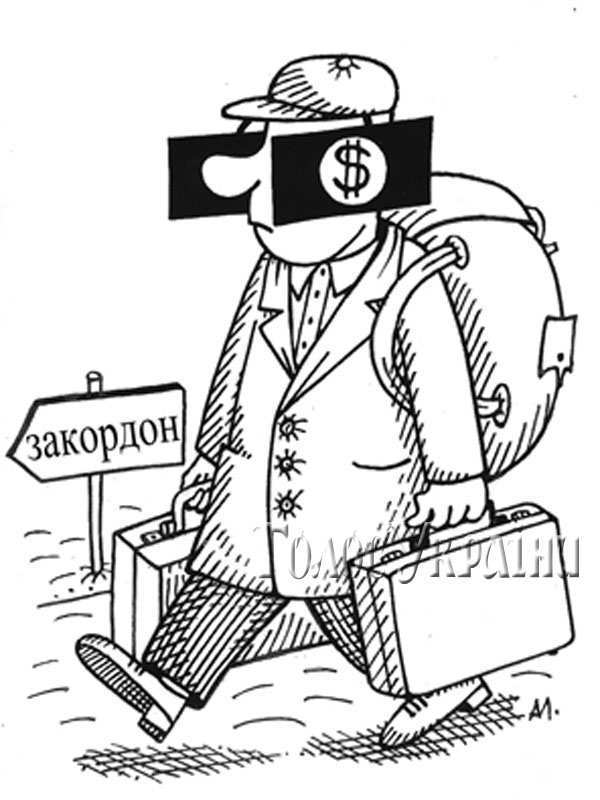 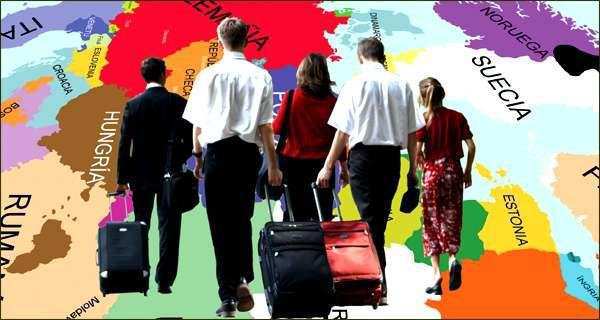 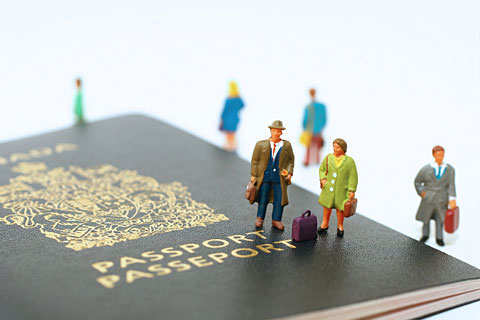 Політична
Види міграції
Туристична
Релігійна
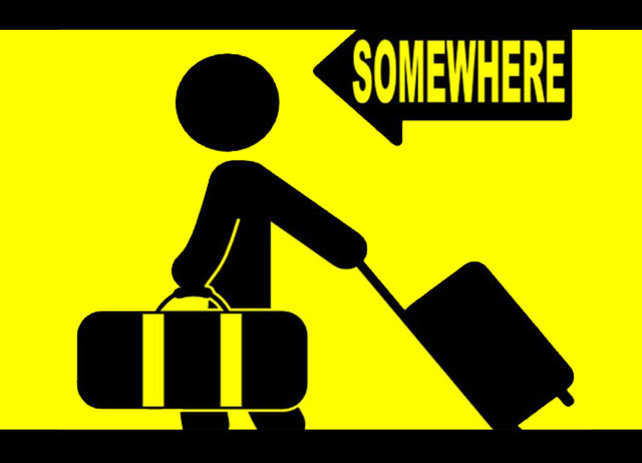 Освітня
Трудова
Міграція = еміграція + імміграція
Емігра́ція  —  вимушена чи добровільна зміна місця проживання людей, переселення зі своєї батьківщини, країни, де вони народилися і виросли в інші країни глобального суспільства з економічних, політичних або релігійних причин.
Іммігра́ція  — в'їзд громадян інших держав у країну на довгострокове перебування або постійне проживання. Як правило, зумовлена економічними або політичними причинами, рідше релігійними чи родинними міркуваннями.
Українці емігрують
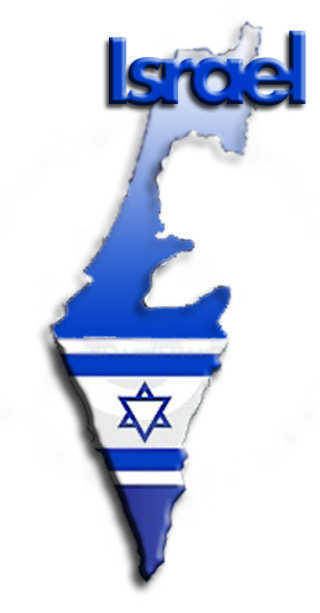 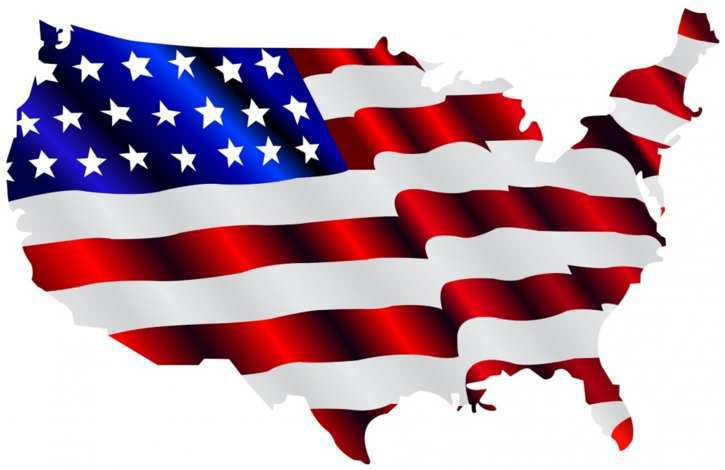 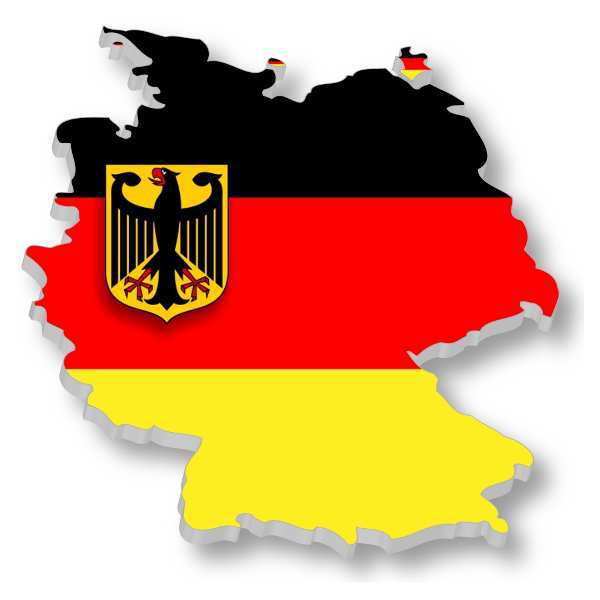 США
Ізраїль
Німеччина
«Відплив умів» (лікарі , науковці, вчителі), який збагачує людський капітал розвинутих країн, негативно відбивається на економічному стані України, загострює і без того складну демографічну ситуацію в країні
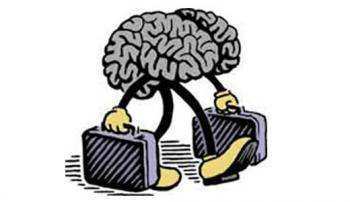 В Україну мігрують:
Китаю
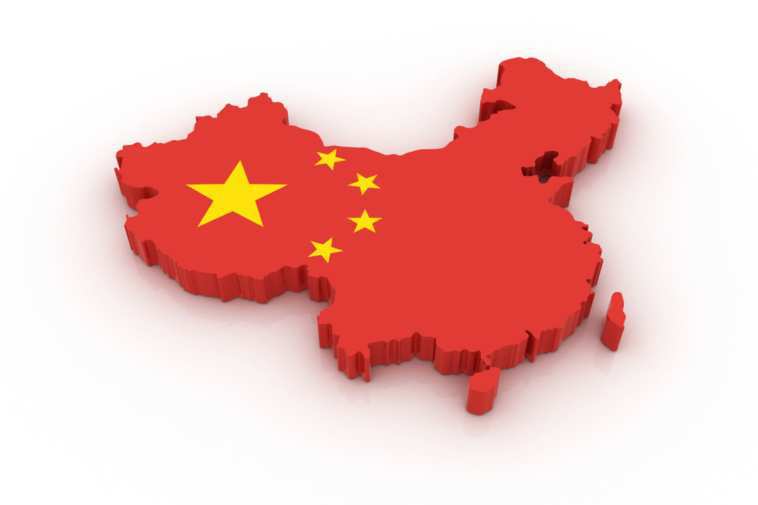 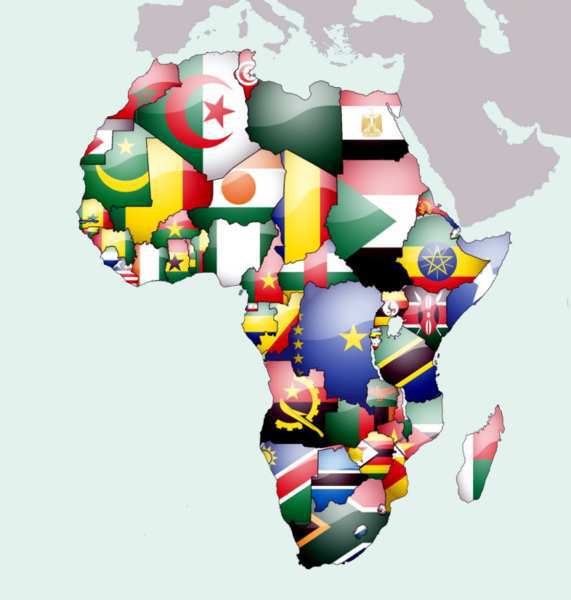 До арабських країн
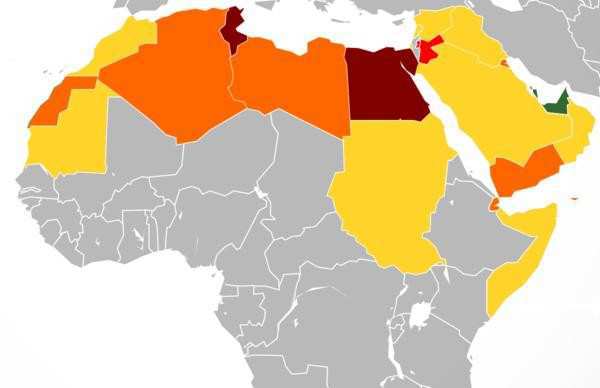 Африки
Основні причини міжнародної міграції робочої сили:
високий рівень заробітної платні в основних імміграційних центрах (США, Західна Європа);
 вищий технічний рівень умов праці в країнах імміграції;
соціальні умови для більш повної реалізації своїх можливостей у країнах імміграції;
 політичні причини;
військові причини;
 релігійні причини;
національні причини;
 культурні причини.
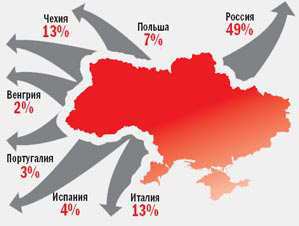 Нині Україна на міжнародних ринках переважно виступає як держава — експортер робочої сили
Потоки трудової міграції з України
1)Росія, 
2)Польща,
3)Чехія, 
4)Італія, 
5)Греція, 
6)Кіпр, 
а останнім часом —
 Німеччина, 
Португалія, 
Іспанія
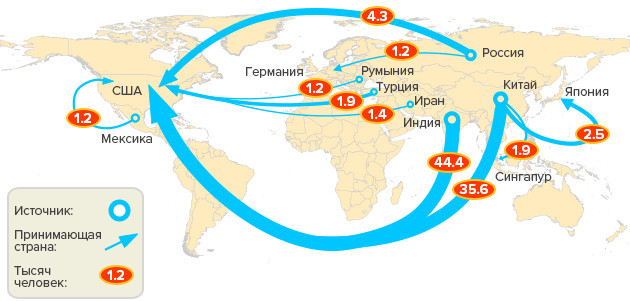 Україна є однією з найбільших країн-донорів робочої сили в Європі. Зовнішня трудова міграція стала об’єктивною реальністю сьогодення. Про це свідчить великий потік робочої сили закордон
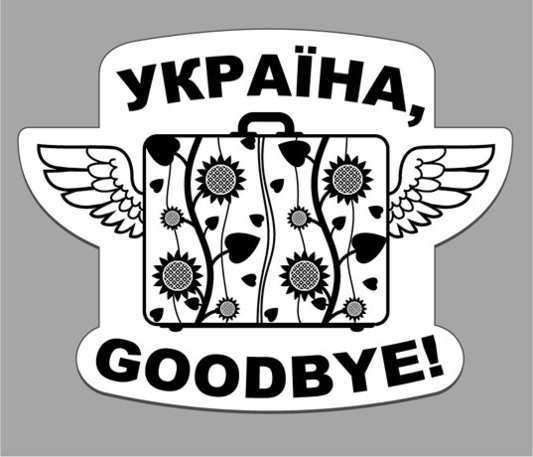 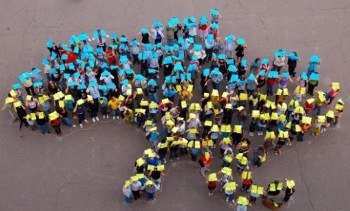 Міграція робочої сили для України на даний час має переважно негативні наслідки
від’їзд висококваліфікова-них спеціалістів
низька заробітна плата
Неосвіченність населення та повільний розвиток НТР
виїжджають за кордон у пошуках роботи молоді люди
Надходження коштів від українських мігрантів на Батьківщину
Близько 3 млн. українських мігрантів щорічно привозять до україни близько 7 млрд. доларів.

 Іноземної валюти в Україну сприяють розширенню торгівлі товарами, в тому числі й вітчизняного виробництва. 

Частина емігрантів після повернення 
з-за кордону вкладає кошти в організацію бізнесу, виробництва.
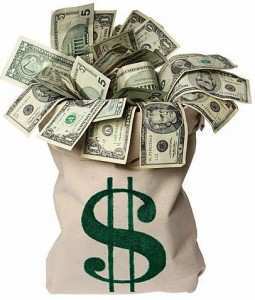 Країни, що приймають робочу силу, отримують при цьому такі переваги:
• зменшення витрат виробництва підвищення конкурентоспроможність товарів;

• іноземні робітники, створюючи попит на товари та послуги, стимулюють зростання виробництва;

• при імпорті кваліфікованої робочої сили країна, що її приймає, економить на витратах на освіту та професійну підготовку;

• іноземні робітники не забезпечуються пенсіями і не враховуються при реалізації різного роду соціальних програм.
Міграційна політика України має спиратися на міждержавні угоди з країнами-потенційними користувачами нашої робочої сили
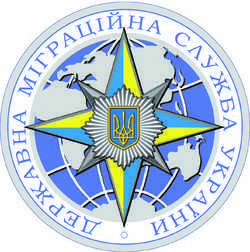 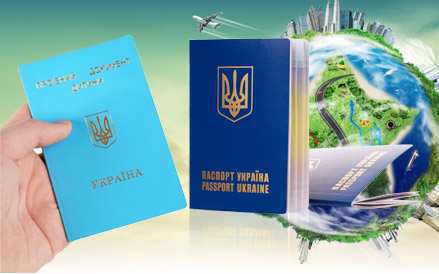 Інтеграція України у світовий ринок праці передбачає всебічне врахування тенденцій розвитку сучасної міжнародної трудової міграції, її форм та особливостей, механізму її державного регулювання. 

Першочерговими задачами є скорочення масштабів еміграції, перетворення безповоротної еміграції в поворотну, забезпечення гідних умов прийому іммігрантів і політичних біженців, усунення причин, що штовхають людей до нелегальної міграції.
Висновки:
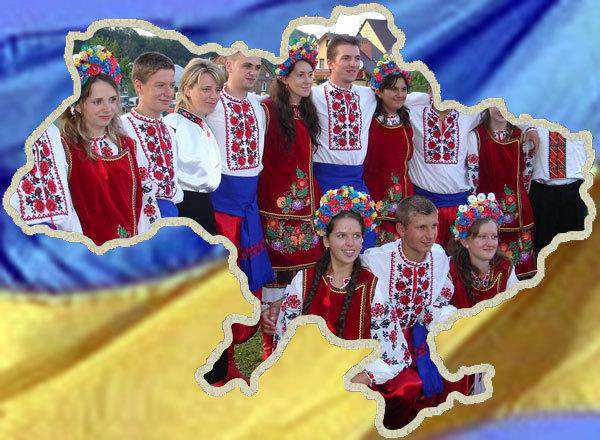 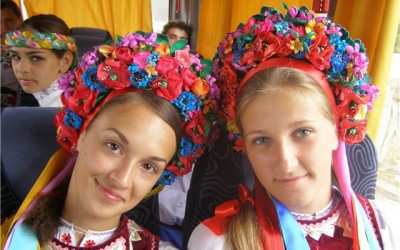